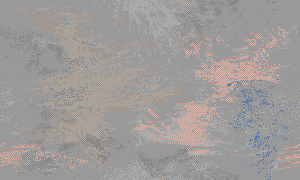 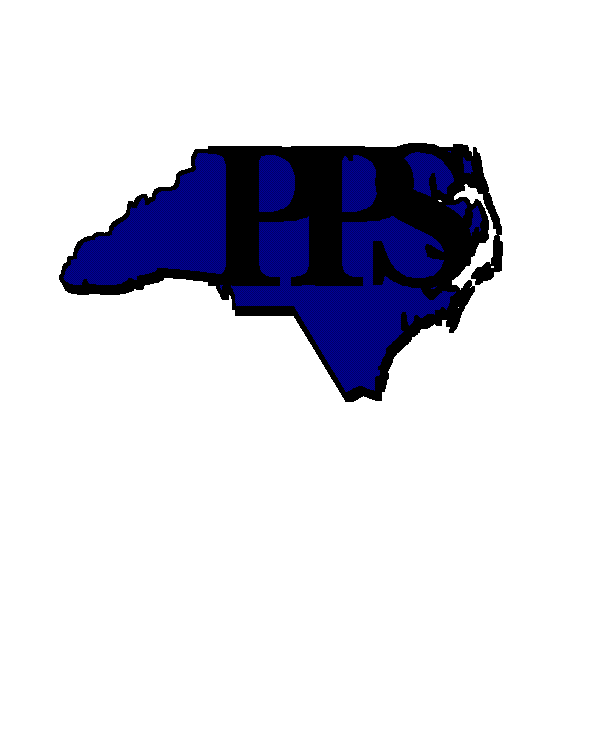 Basic Security Guard Training
Communications
TRAINING OBJECTIVES
Identify techniques for information gathering.
Identify components necessary for communication to take place.
List effective techniques for improving verbal communications.
List effective techniques for listening and responding to questions.
Demonstrate effective radio voice and list common errors to guard against while on the radio.
Discuss the use of abbreviated terms and codes within the security environment.
Discuss writing skills and various forms and reports.
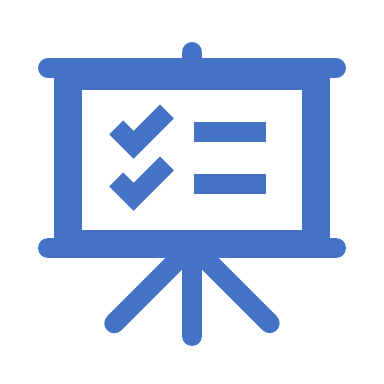 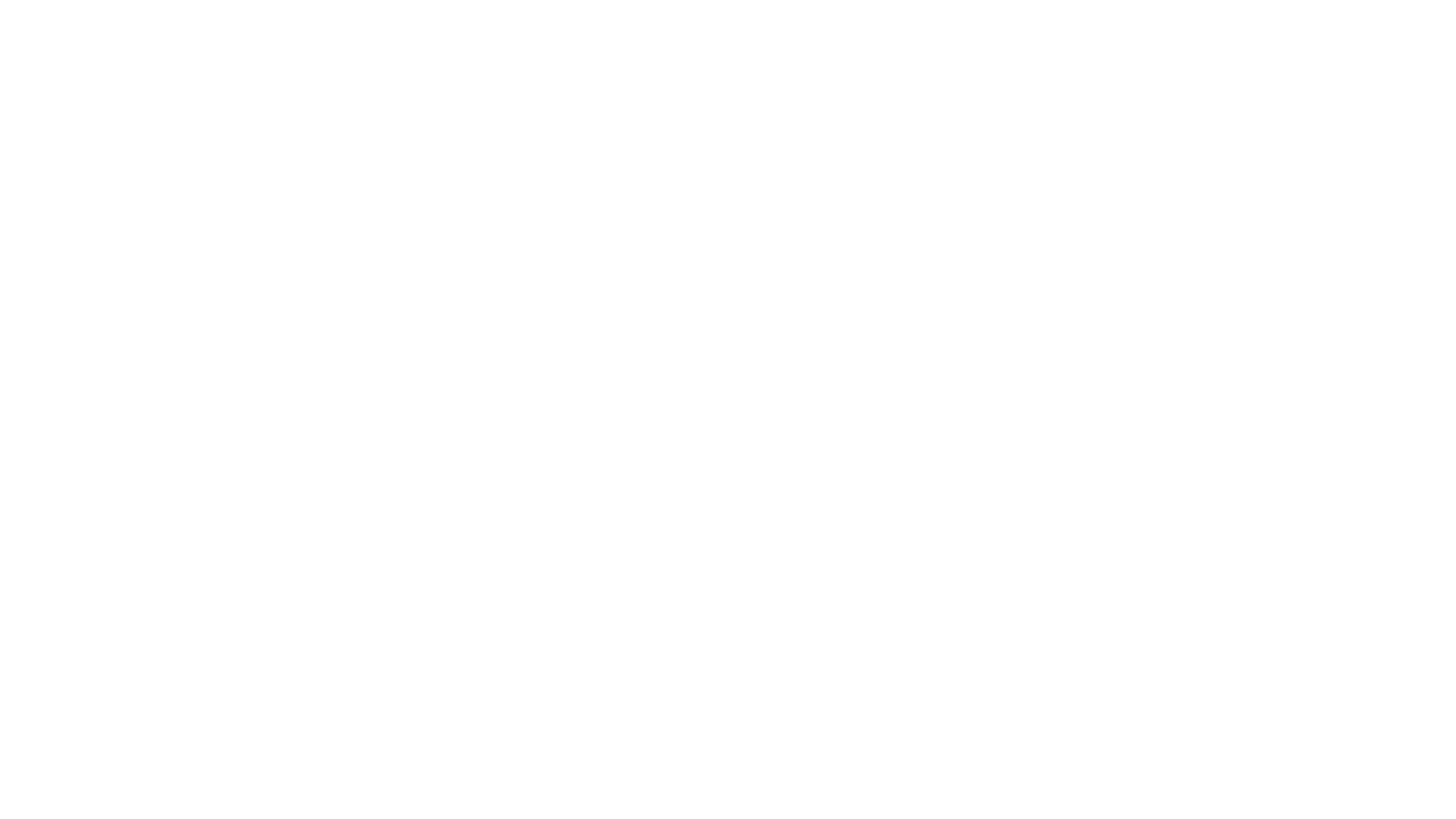 Communication, either face to face or by remote means, is the art of transmitting an idea from the mind of one to the mind of another, with understanding.
COMMUNICATION DEFINED
Use
proper interrogation techniques
INFORMATION GATHERING
Do not
ask yes or no questions
Take
into consideration all surrounding factors
Use
active listening techniques
Do not
let their emotional state lead you
Follow
your hunches and feelings
Do not
let your personal prejudices influence you
INFORMATION GATHERING
Calm the person when necessary
Interrupt if needed
Be professional
Body language
BODY LANGUAGE
Standing with hands on hips comes across as overbearing.
Crossed arms can convey a closed mind!
Pointing a finger at a person can be perceived as a direct threat.
When giving directions use arm and hand movements.
The best body stance is a relaxed position,
Keep the body, mind and mouth under control!
COMPONENTS NECESSARY FOR COMMUNICATIONS
FEEDBACK
Impatience and frustration register in the words you speak
The gestures you make come through in the words you speak.
Focus on the sender’s point of view
Practice deflection techniques
Use Paraphrasing
IMPROVING VERBAL COMMUNICATIONS
Be aware of the "feedback loop."
Be quiet and listen.
Do not tell someone what to tell you.
Do not assume anything.
Remember that your tone can speak louder than your words.
Do not use jargon inappropriately.
Use complete sentences and a calm neutral tone.
IMPROVING LISTENING SKILLS
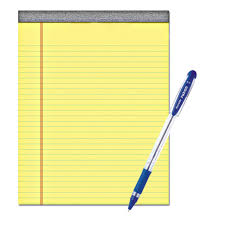 IMPROVING LISTENING SKILLS
Form a mental picture of what is being said.
Hold your anger, when you are mad you stop listening.
Remember time is limited, depending on the nature of the situation.
Be prepared.
Take notes. (Never attempt to remember all the information)
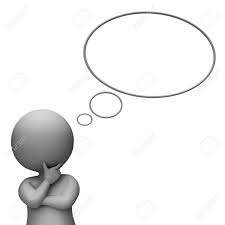 RESPONDING TO QUESTIONS
Use empathy
Be the professional
Do not be rude
Statements you should never make:
Because those are the rules.
What do you want me to do about it?
Calm down.
What's your problem?
I'm not going to say this again.
Be a resource.
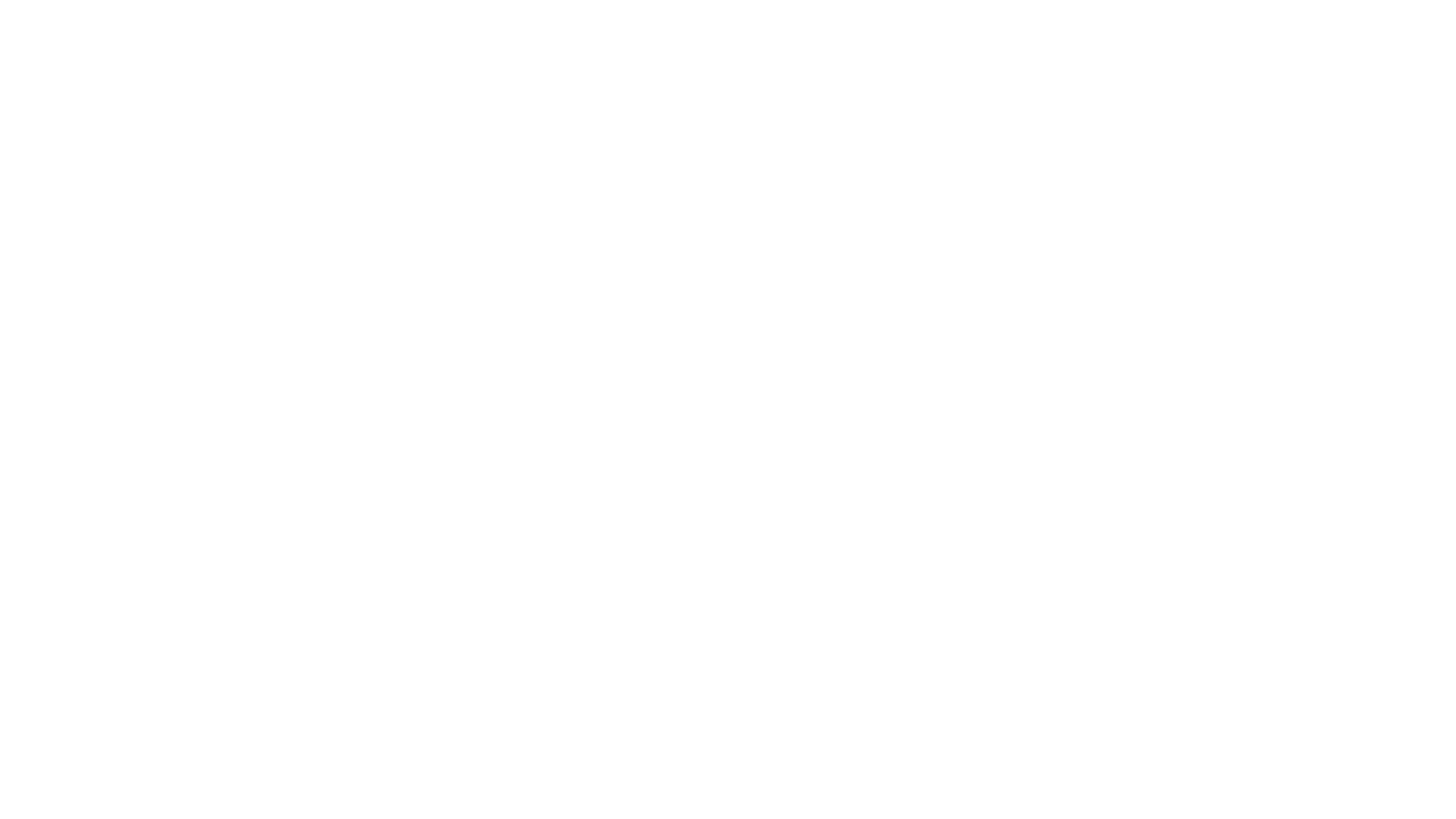 COMMUNICATION-ELECTRONIC DEVICES
Fully Identify yourself, the client site and the purpose of the  call.
If the caller does not identify himself, politely request the person’s identify and purpose of the call.
Refrain from raising your voice. 
Do not hang up abruptly on a caller, or the person you have called, without giving an explanation.
When Being Verbally Abused by Others, You Must Set an Example.
VOICE AND SPEECH CONTROL
RADIO BROADCASTING
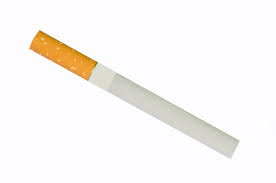 MICROPHONE TECHNIQUES
2-3 inches from your mouth at a 45o angle
Do not shout
Wait 1-2 seconds after “keying up” before talking
Do not broadcast with objects in your mouth
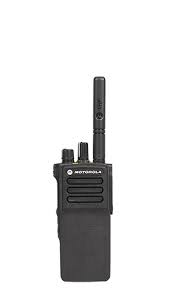 BROADCASTING HINTS AND ERRORS
Common Faults
Talking too fast
Objects in mouth
Voice tails off (level gets softer)
The “ah” pause
Sloppy pronunciation
Showing emotion
Hints
Avoid Slang
Be impersonal (Don’t use names)
Stay brief
Don’t argue 
Adhere to the ABC’s
ABC’s OF BROADCASTING
Where
What
When
Who
Weapons
The Five Ws of Broadcasting
?
?
?
?
This is the first question to be asked:
Where did this happen?
Where are you now?
Where is the suspect?
Where is this occurring?
Where can the field unit contact the victim?
Where – you must be specific
Business name, address, suite number, etc.
Apartment name, address; apt. number
Street name or cross street.
Where may only be a phone number.
Where?
What is happening?
What has happened?
What is going to happen?
What are you reporting?
What is it you want done?
What is the problem right now?
What?
Is it happening how?
How long ago?
When did this become a problem?
When did the person collapse?
When will the bomb explode?
When did the person leave?

NEVER assume when…..ask.
When?
Who is calling?
Who is the suspect?
Who is fighting?
Who is there with you?
Who told you?
Who did you talk with?
Who is involved descriptions:
Age/Race/Sex
Description – head to toe
Clothing description – head to toe
Who?
1st party caller:  The caller is the patient or victim.

2nd party caller: The caller is in close proximity to the patient or victim. (spouse, child, friend)

3rd party caller: The caller is removed from or not in close proximity to the patient or victim.
Use the correct party reference:
A weapon is whatever the person(s) is being threatened with

Are there any weapons? Guns, knives
What are they? or What kind of weapon?
Did anyone mention a weapon?
Is he/she known to carry weapons?
Has he/she ever used weapons before?
Never Respond or Send Another Officer to any Dangerous or Potentially Dangerous Situation Without the Advisement on Weapons!!
Weapons?
Advantages of “10-Codes”
One of the most effective means of communication utilizing simplicity, speed and accuracy.

Minimizes chances of confusion or misunderstanding

Each “10-Code” has an exact meaning

The “10” serves as an alert that a message is to follow.

The number following the”10” is the message

Example: Where are you? “10-20”  Advise Location
Disadvantage of “10-Codes”
Lack of standardization-every agencies are different

Never include “10-Codes” in  written documents/reports
Never attempt to communicate with another agency/department using “10-Codes”
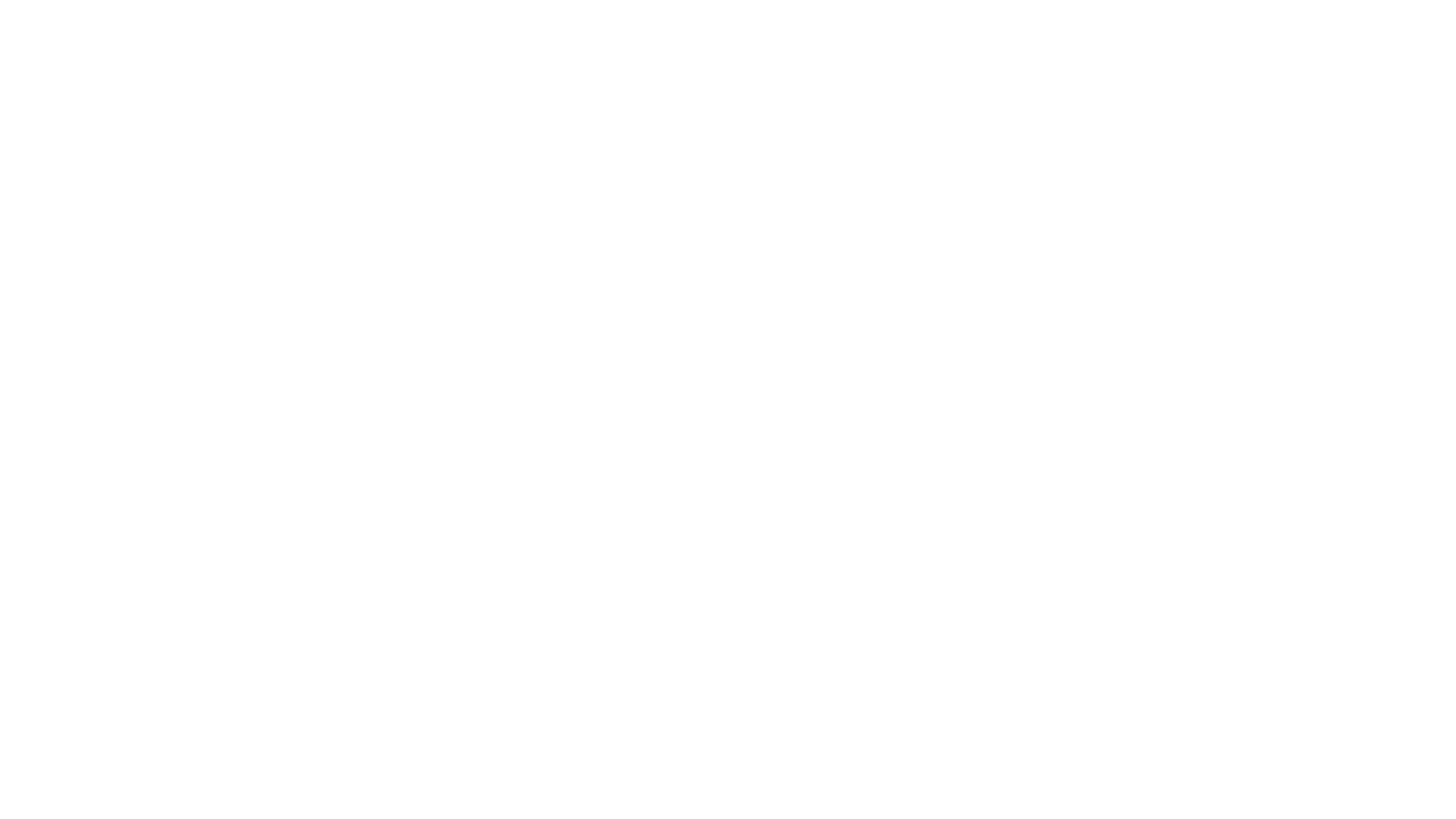 Another method of transmitting brief and simple messages is the use of word brevity phrases.

They may be used in place of the 10-code of the same meaning

Use of these brevity phrases will assist you in saving airtime.

Their meanings must be understood by all to avoid confusion.
Phrase Word Brevity Codes
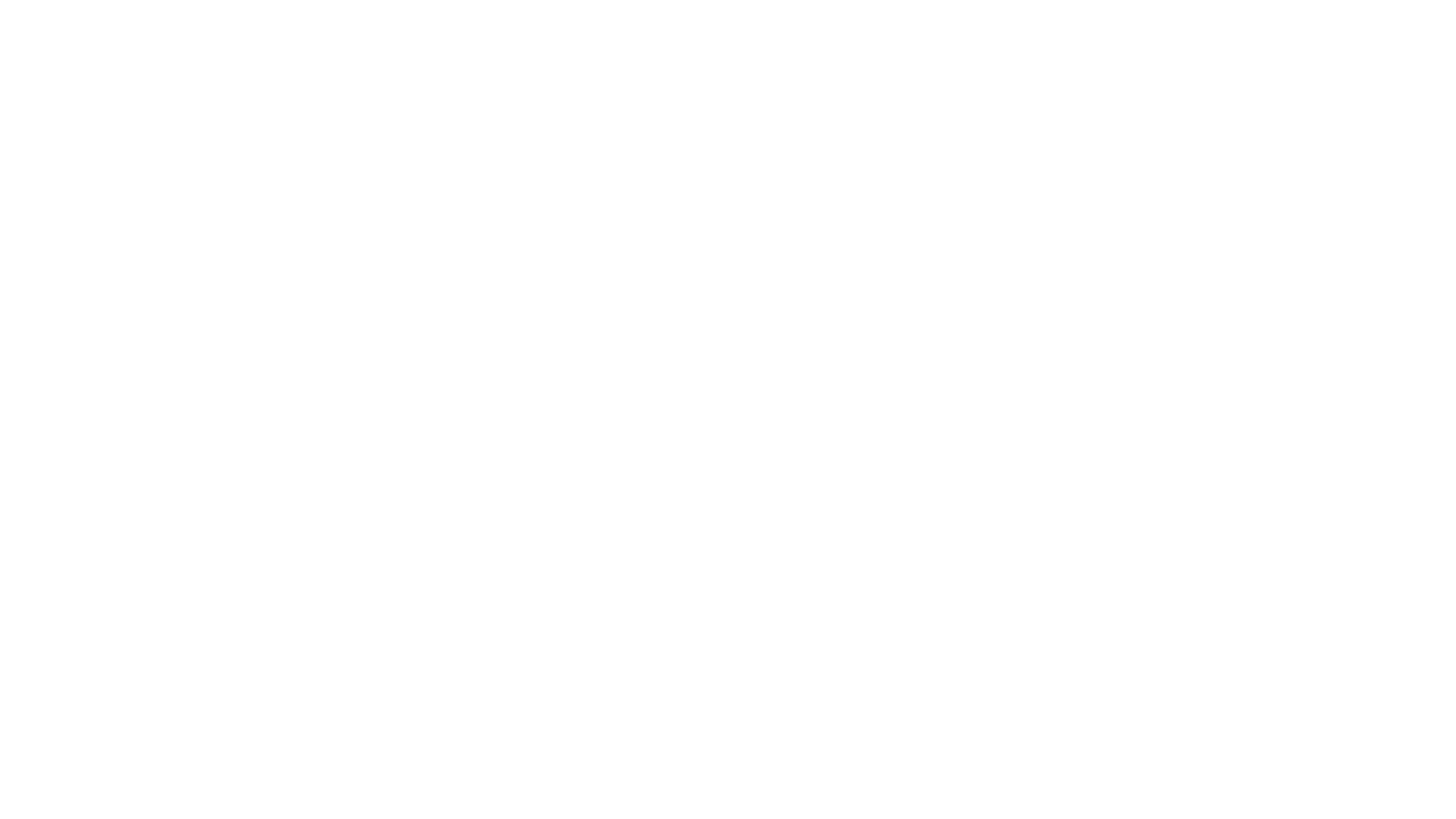 CORRECT BREVITY PHRASES
Information for Broadcast				Correct Brevity
Dangerous conditions exist			-Use caution
What did you say?				-Unreadable
Stop and wait for further				-Stand-by
Cancel last information				-Disregard
Unit is chasing a person				-In Pursuit
Find out or check					-Ascertain
See if						-Advise
Try to find						-Attempt to locate
Where are you					-Advise location
Written documents need to be legible and grammatically correct
Written Communication
Always proofread your document
Don’t rely on “Spell Check”
Ask your supervisor for help
Use a dictionary
Remember-A person reading a document you prepared, reflects on you and your company.
TRAINING OBJECTIVES
Identify techniques for information gathering.
Identify components necessary for communication to take place.
List effective techniques for improving verbal communications.
List effective techniques for listening and responding to questions.
Demonstrate effective radio voice and list common errors to guard against while on the radio.
Discuss the use of abbreviated terms and codes within the security environment.
Discuss writing skills and various forms and reports.
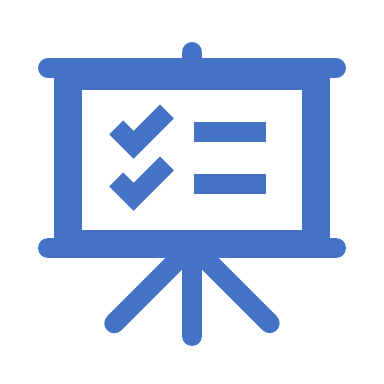 QUESTIONS